3
2
1
6
5
4
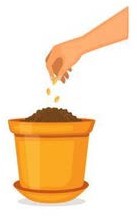 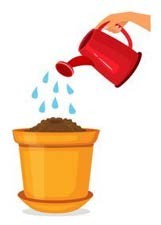 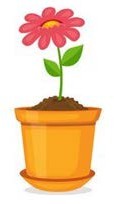 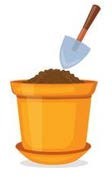 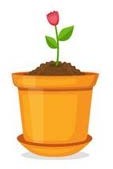 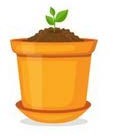